Тема 2. СИСТЕМА МАРКЕТИНГОВИХ КОМУНІКАЦІЙ
Сутність маркетингових комунікацій та їх класифікація.
Сегментування цільової аудиторії.
Роль реклами в комунікаційній політиці підприємства.
Комунікація – як складова передачі даних , через мережу інтернет
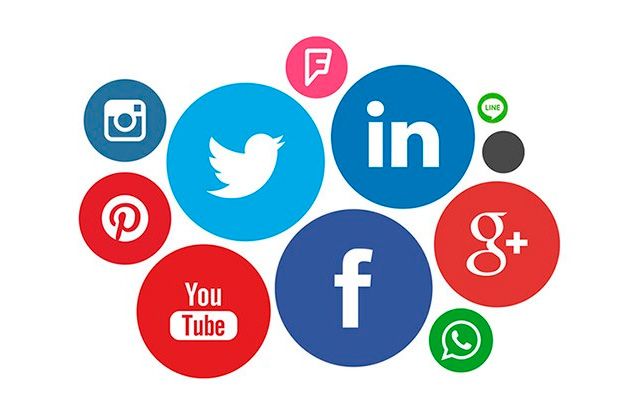 Комунікація -
це процес передачі інформації (повідомлення) від джерела інформації (відправника) до отримувача (адресата) , через певні канали (лінії зв’язку або засоби для передачі інформації).

Маркетингові комунікації - 
це тип комунікацій, які комунікатор використовує у взаємозв’язках зі своїми цільовими аудиторіями для впливу на них з метою вирішення своїх маркетингових завдань.
Комунікації – не просування!
Маркетингові комунікації:
діяльність підприємства, спрямована на інформування, переконання і нагадування цільовій аудиторії про свої товари, стимулювання їх збуту, створення позитивного іміджу фірми у суспільстві та налагоджування тісних взаємовигідних стосунків між підприємством та громадськістю, а також оцінювання ринкової ситуації через зворотний інформаційний потік.
Т.О. Примак
Система маркетингових комунікацій -
це комплекс, що поєднує учасників, канали та засоби комунікацій,  спрямований на встановлення й підтримання певних взаємовідносин, запланованих ініціатором цих комунікацій (комунікатором), зі споживачами або певним сегментом споживачів , з метою досягнення маркетингових цілей.
Етапи управління інтернет-комунікаціями:
Визначення цілей комунікації.
Визначення цільової аудиторії.
Розробка звернення.
Вибір каналів комунікації, їх оптимального комплексу.
Визначення бюджету комунікацій.
Оцінювання ефективності комунікацій.
Оперативне управління, коригування.
Важливим етапом для розподілу комунікації є сегментація ринку, детально ми ще будемо її розглядати
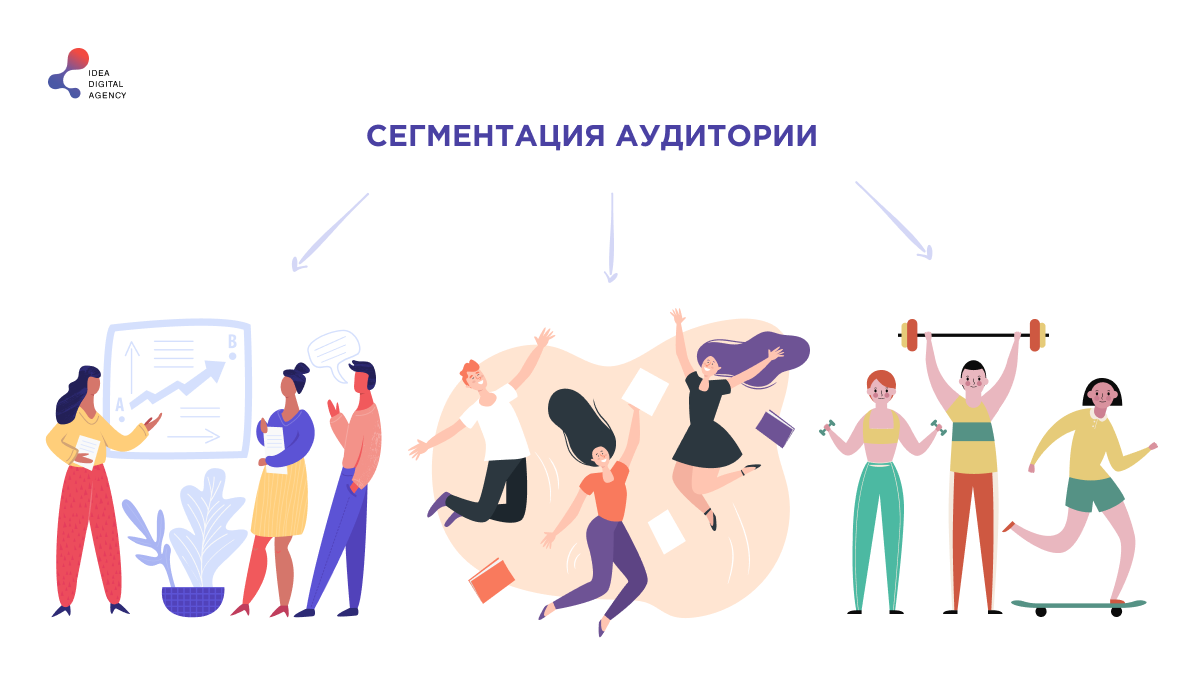 Існує кілька способів збору даних для сегментації. 
Можно звернутися до своєї аудиторії безпосередньо, за допомогою опитувань в соціальних мережах, через опитувачі у соціальних мережах , спеціальну форму на сайті або в e-mail розсилці. До ваших послуг також аналітика з Google Analytics і Яндекс.Метрики.
Що вам важливо знати як власнику бізнесу про свій сегмент з метою ефективного ведення бізнесу в подальшому?
Стать, вік. 
професія, статок, статус (студент, директор, мама в декреті).
Проблеми і потреби.
Геолокація (робота, проживання).

Є таке поняття – закрити заперечення!
Інтернет клієнт має страх:
Переплатити
Купити не вдалу річ (не за розміром)
Бути обманутим
Не отримати товар

За допомогою реклами ви 
як власник бізнесу можете закрити
ці заперечення ! (знайдете дешевше-повернемо гроші, не підійде розмір – обміняємо /повертайте без проблем, оплата при отриманні)
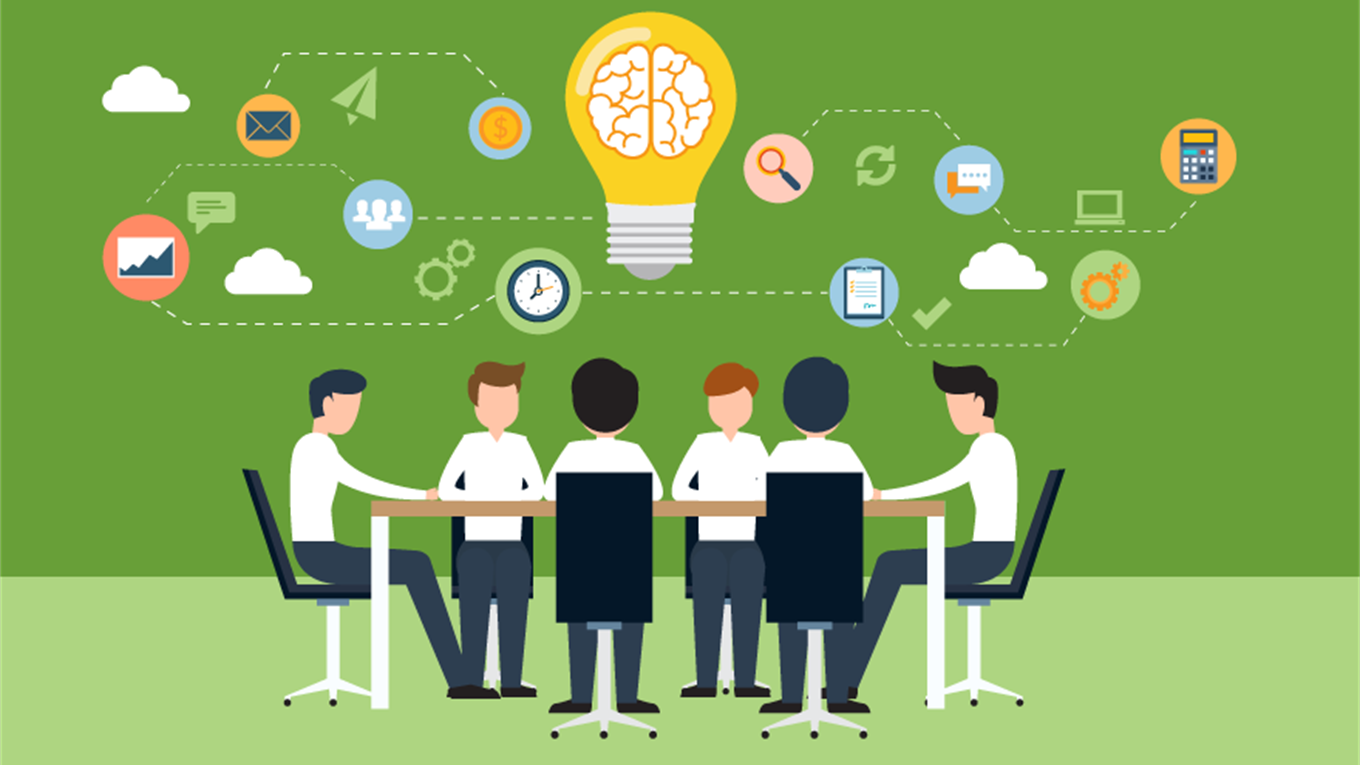 Формула успішної реклами
Offer + Deadline+ Call to action

Сильна пропозиція (перевага) + по часу, розміру, кількості + призив до дії

Безкоштована доставка + тільки сьогодні (останній розмір, доставка тільки до…) + зареєструйся! Кількість обмежена, поспіши замовити, внеси предоплату…
Стадії прийняття споживачем рішення про придбання товару
Формування попиту
Стимулювання збуту
Стратегічні цілі
Оперативні цілі
Нагадування про фірму та її товар
Інформування споживачів
Мотивація споживачів
Формування потреб споживачів
Спонукання до покупки
Формування відданості товарній марці
Формування позитивного іміджу фірми
Оперативні і стратигічні цілі комунікативної політики
В комунікативній політиці використовуються наступні інструменти комунікацій:
Реклама – будь-яка оплачена конкретною особою форма комунікацій, призначена для інформування, просування товарів, послуг або ідей.
Стимулювання збуту – різні види маркетингової діяльності, які на певний час збільшують вихідну цінність товару або послуги й прямо стимулюють купівельну активність споживачів (наприклад: сертифікати, акції або бонуси);
Паблік рілейшнз (зв'язки з громадськістю) – координовані зусилля по створенню позитивного іміджу фірми, доброзичливого ставлення до неї та її товару. Вони реалізуються шляхом підтримки певних програм і видів діяльності, не пов’язаних прямо із продажем товарів (статті в журналі, просування торгової марки).
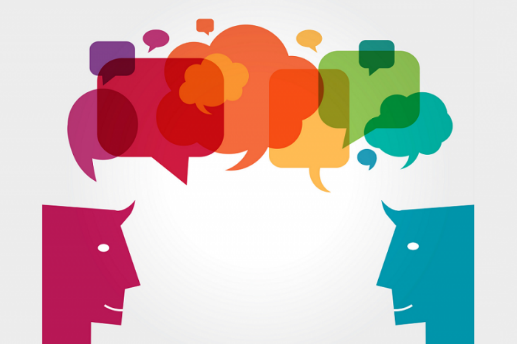 Прямий маркетинг – інтерактивна система маркетингу, що дозволяє споживачам легко одержувати відомості, що їх цікавлять, і здобувати товари за допомогою використання різних каналів поширення інформації. Містить у собі пряме поштове розсилання, виконання замовлень по друкованих каталогах і продаж по каталогах у режимі он-лайн;
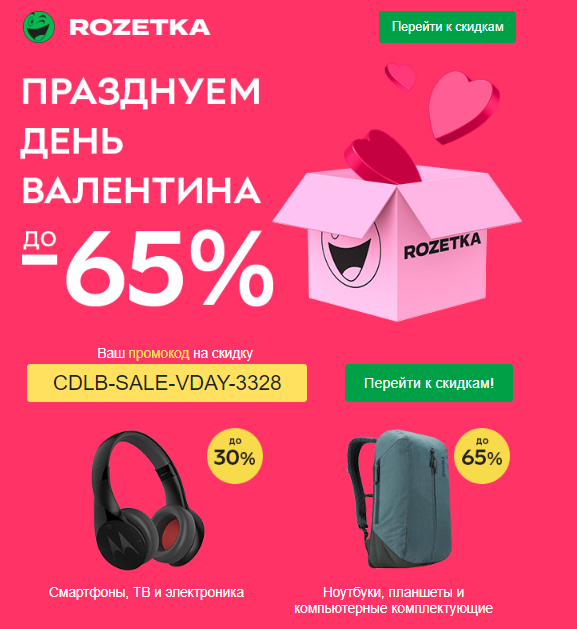 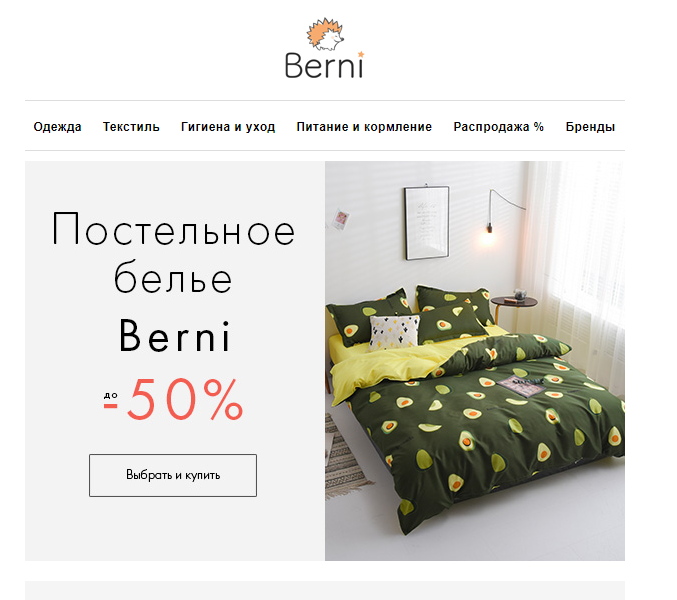 Персональний продаж – установлення особистого контакту з одним або декількома потенційними споживачами з метою продажу товару. Прикладами таких контактів можуть бути дзвінки потенційним покупцям , розсилка на електронну адресу каталогів, реклами; персональна консультація, демонстрація при особистих зустрічах з метою продажу товару (послуги).
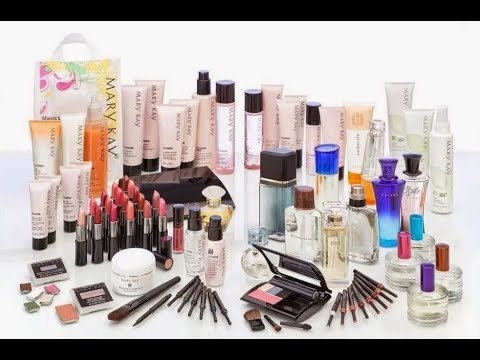 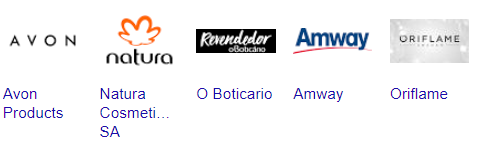 Спеціальні засоби для стимулювання торгівлі у місці продажу – мається на увазі використання засобів, що доставляють маркетингове звернення безпосередньо в місця продажу й підвищують ймовірність придбання товарів покупцями (презентація, дегустація товару, тест-двайв).
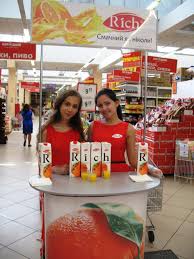 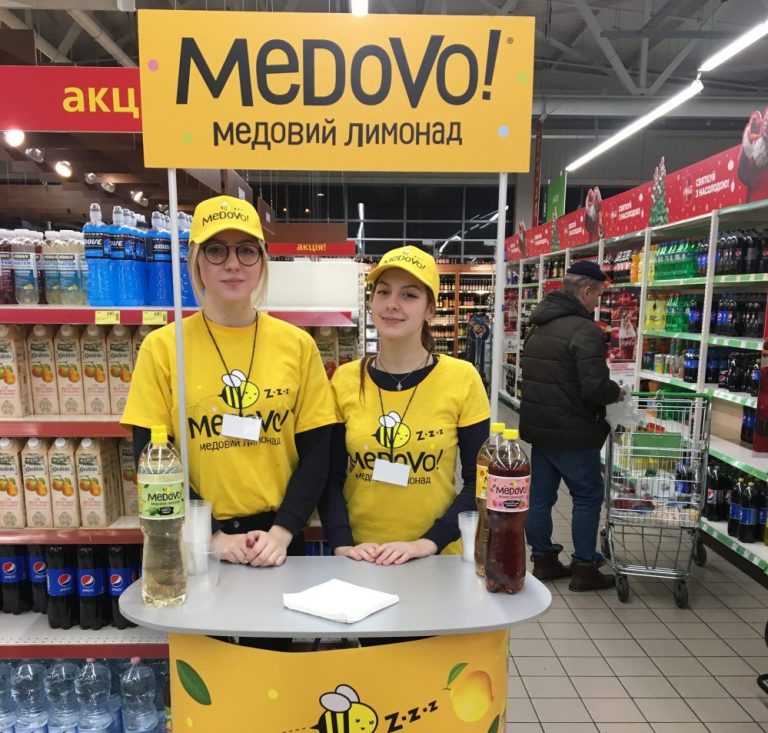 Серед методів комунікаційного маркетингу також виділяють 

	Упакування (упаковка, дизайн) – крім основної функції служить місцем розташування маркетингового комунікаційного звернення. 
	Спеціальні сувеніри – безкоштовні подарунки, що служать нагадуванням про компанію і про її фірмову марку (магніти, календарі, одяг); власники сувенірів стають носіями комунікації.
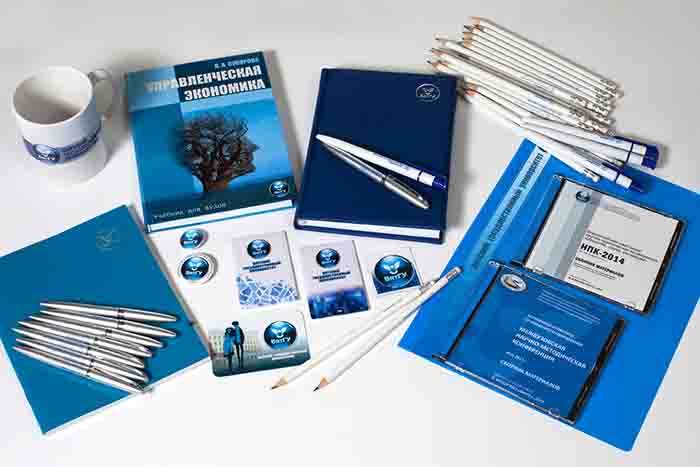 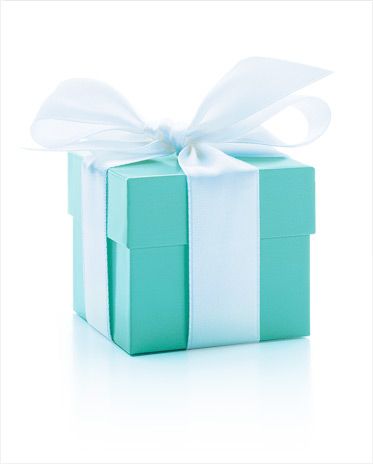 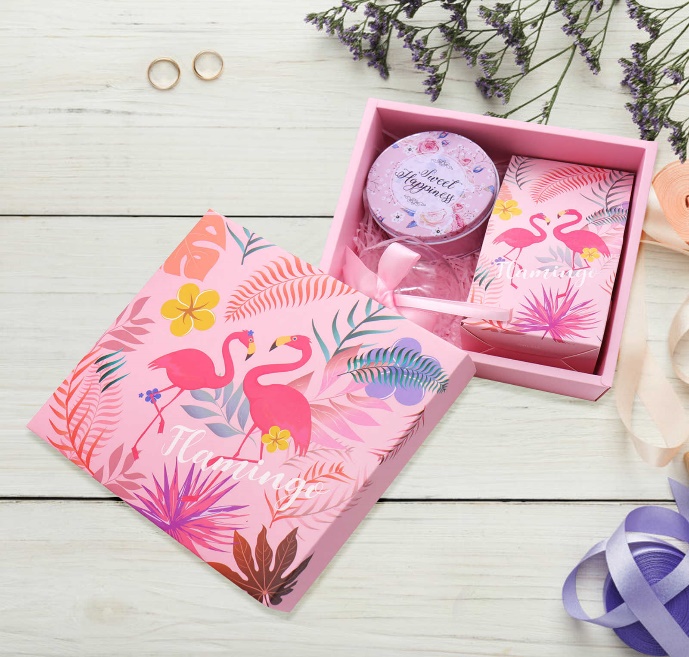 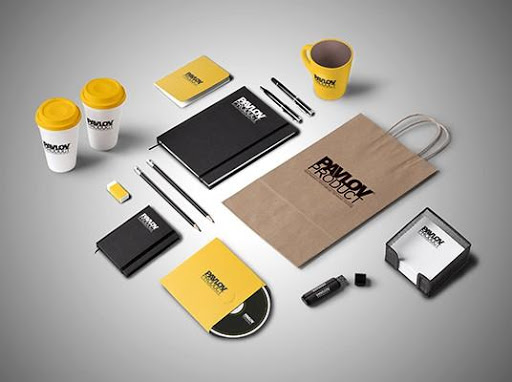 Спонсорство – фінансова підтримка, надана компанією некомерційним організаціям при проведенні різних заходів в обмін на , наприклад, рекламу. 
	Надання ліцензії – практика продажу права на використання фірмових символів компанії або її товару. 
	Сервісне обслуговування – важлива частина підтримки маркетингових комунікацій, що полягає в післяпродажному обслуговуванні продукції
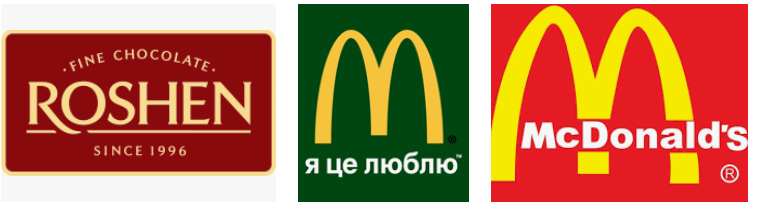 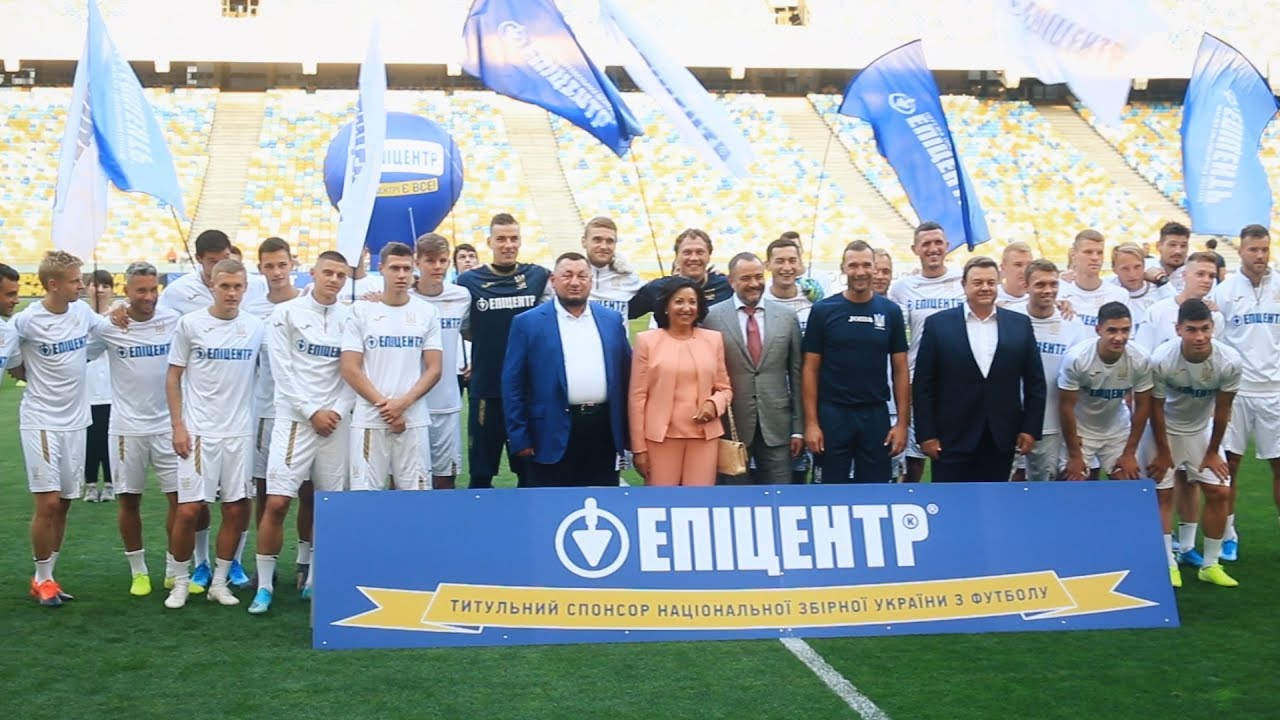 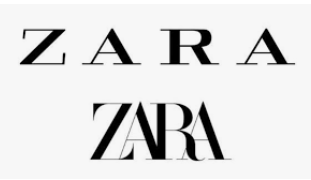 Реклама на телебаченні
Радіореклама
Зовнішня реклама
Реклама у ЗМІ
Засоби стимулювання збуту
Методи комунікацій
Засоби зв’язків з громадськістю
Особистий продаж
Найрозповсюдженіші види комунікацій:
Інтернет реклама
Реклама месенджерів
Реклама у соціальних мережах
В свою чергу інтернет-комунікації мають такі методи:
Комунікація через лідерів думок
Таргетинг
SMM
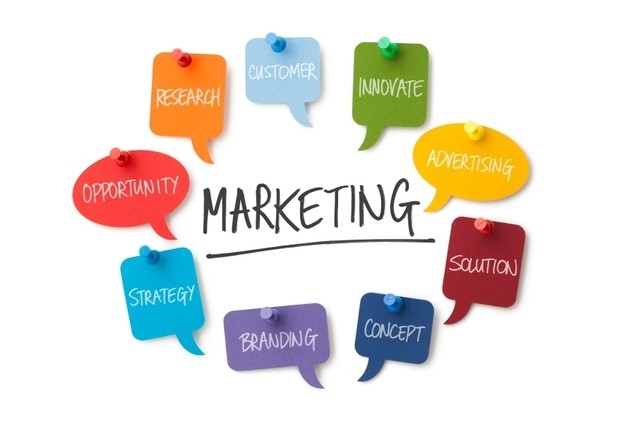 SЕО
Копірайтинг
Нагадувальна реклама
Особисті повідомлення
Боти
Екранні банери
3. Роль реклами в інтернет-маркетингу та інтернет-комунікаціях
Реклама – інформація про особу чи товар, розповсюджена в будь-якій формі та в будь-який спосіб і призначена сформувати або підтримати обізнаність споживачів реклами та їх інтерес щодо таких осіб чи товару.
Закон України “Про рекламу” зі змінами та доповненнями, 
що вступив в дію 19.09.2003 р. № 176.
Реклама – одностороння, платна форма неособистої масової комунікації, що покликана створювати сприятливе враження про рекламований об’єкт               і має чітко визначеного спонсора.
Ж.-Ж. Ламбен
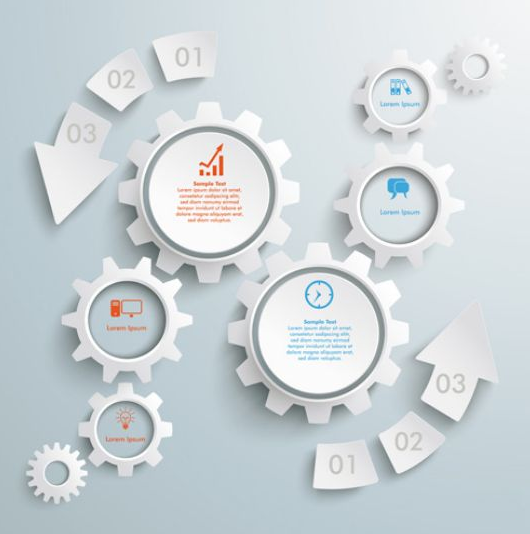 функції реклами в системі маркетингу.інформування споживачів ідентифікація продукту, його виробника або продавця;просування товарів або послуг;просування торгових марок;формування попиту;стимулювання збуту;регулювання збуту.
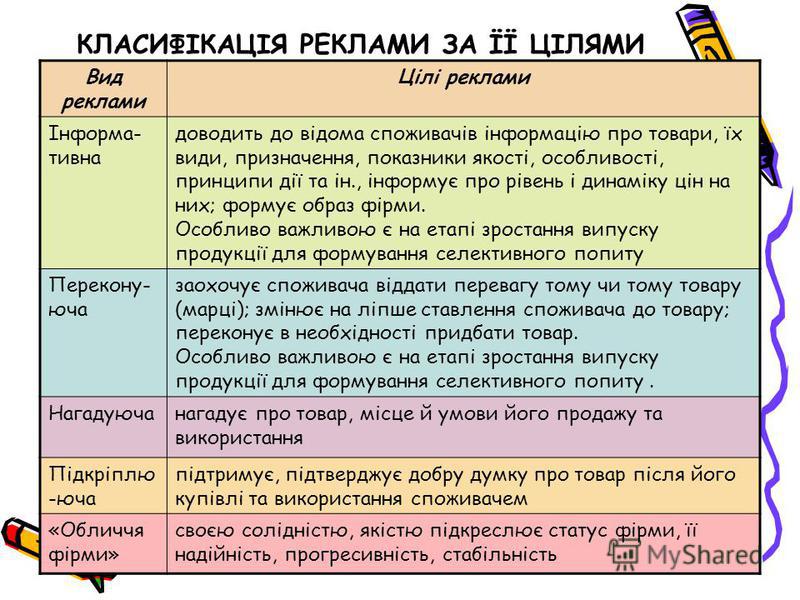 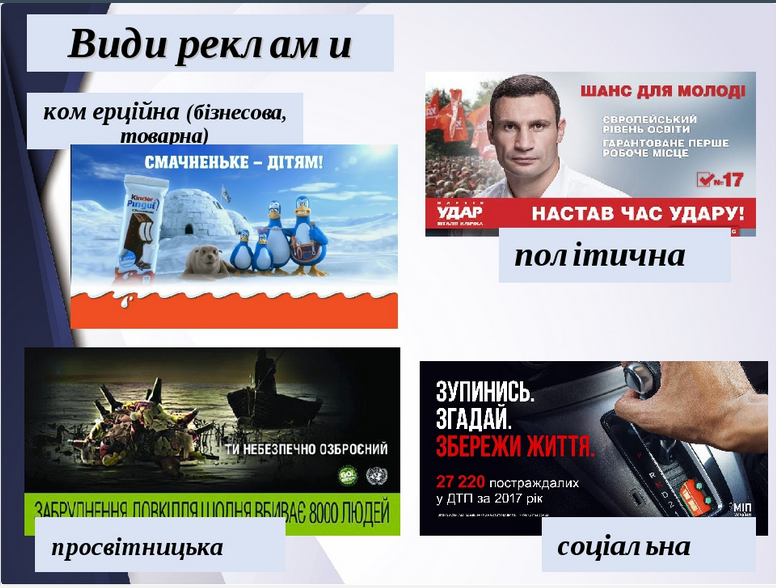 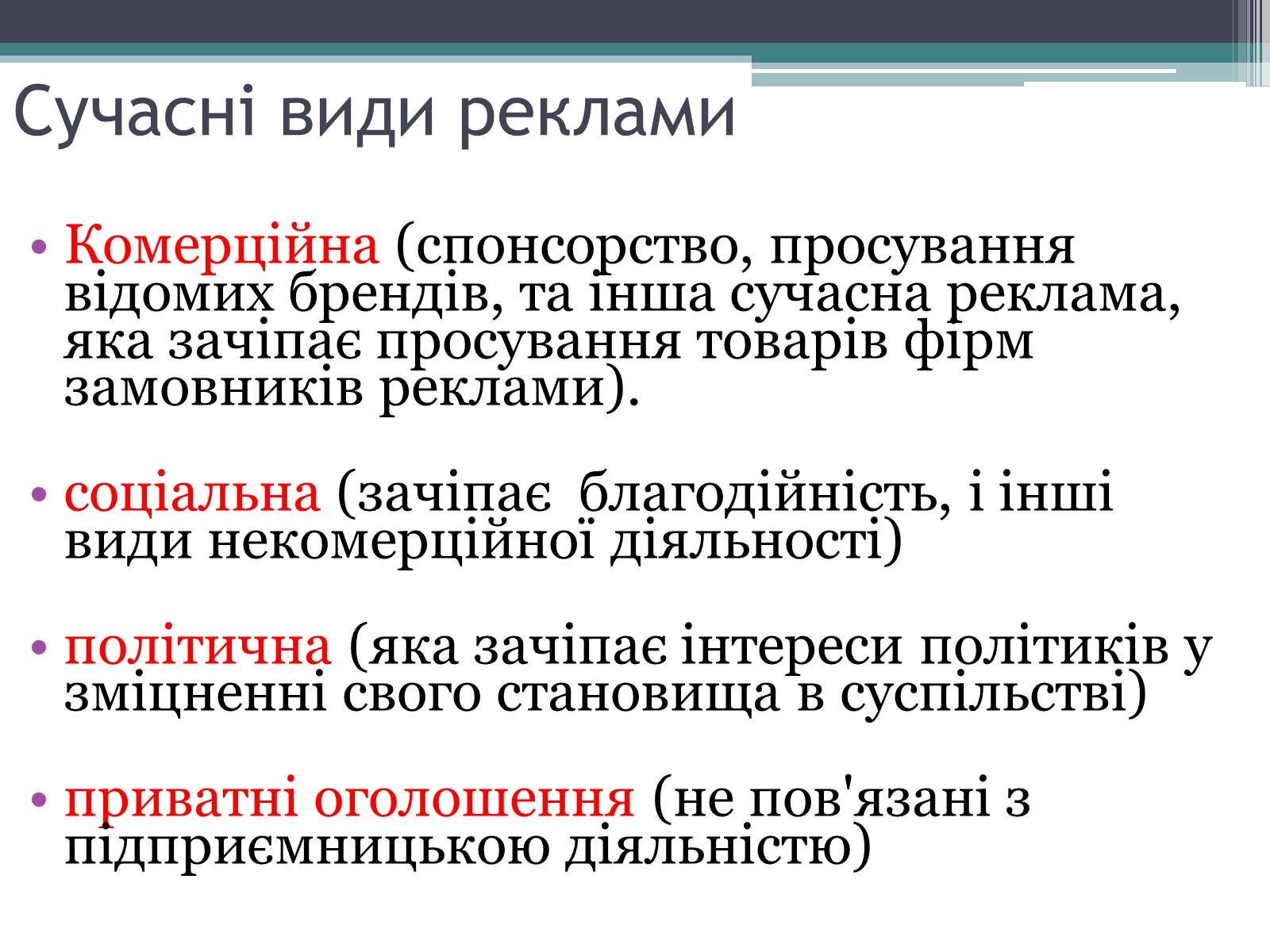 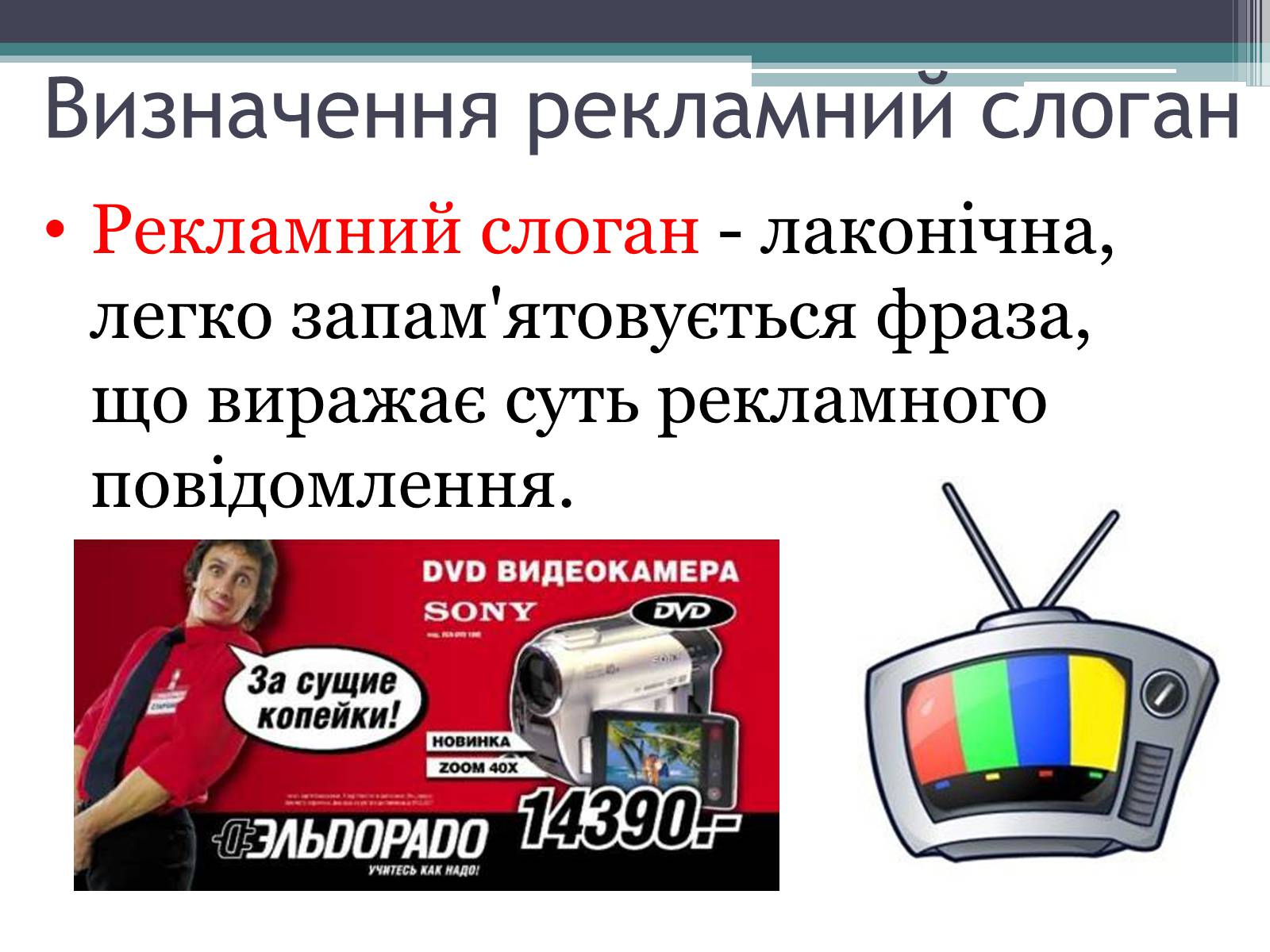 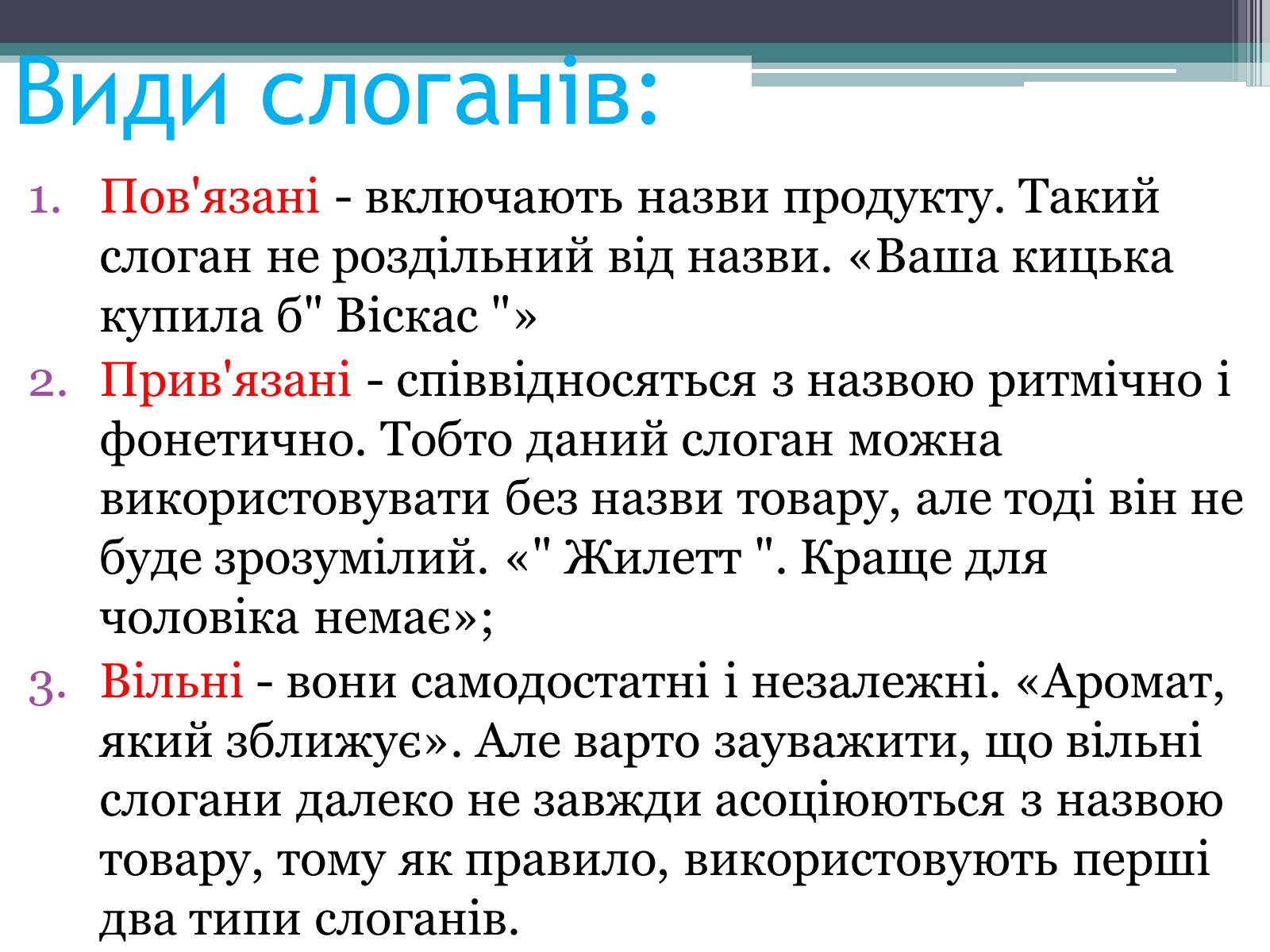 Основні різновиди носіїв реклами:
Поліграфічні інформаційно-рекламні матеріали
Реклама в періодичній пресі (газети, журнали)
Пряма поштова реклама
Усна реклама при персональному продажі
Реклама в місцях продажу
Зовнішня реклама (бігборди, сіті-лайти, стенди)
Образотворча реклама (афіші, плакати)
Світлова реклама (бігаючий рядок)
Реклама на транспорті (внутрішня, зовнішня)
Етапи рекламної кампанії:
Визначення цілей реклами.
Розробка стратегій реклами (розробка рекламного звернення, вибір каналів комунікації)
Складання графіка рекламної кампанії.
Визначення бюджету рекламної кампанії.
Оцінка ефективності рекламної кампанії.
НОСІЇ РЕКЛАМИ:
Реклама на споживчих товарах (пакети, майки, бейсболки)
Радіореклама
Телевізійна реклама
Реклама на відеоносіях
Реклама в кінотеатрах
Реклама в мережі Інтернет (банери, ролики, контекст…)
Мобільна реклама
Навколишня реклама (на асфальті, на ліфтах, на дошці оголошень…)
Інші носії (товарний знак, фірмовий стиль…)
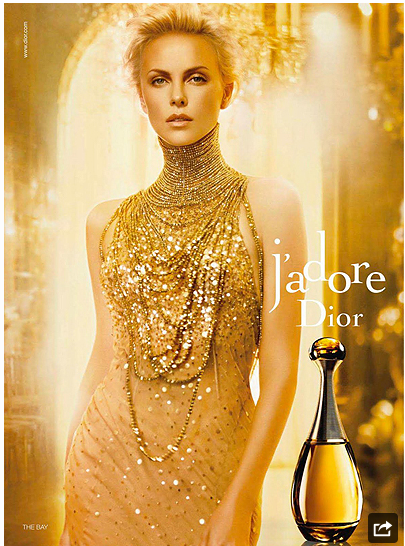 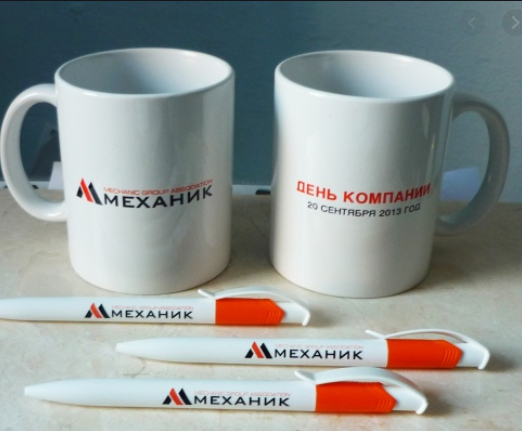 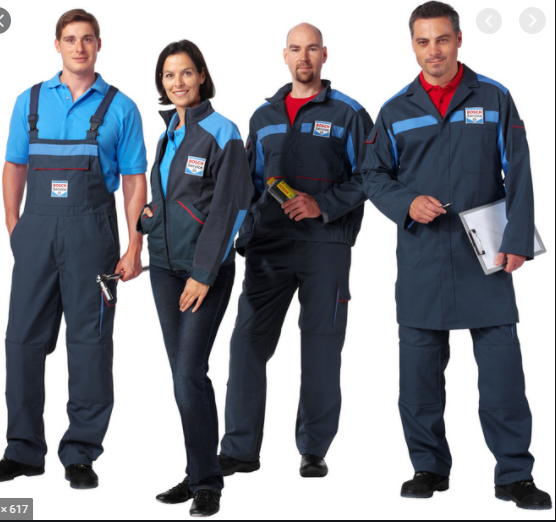 Інструменти для підвищення ефективності реклами
Креатив
Сучасні тенденції (мода)
Вислови (сленг, нові слова)
Події (свята)
Кольори 
Фактори
Сезонність
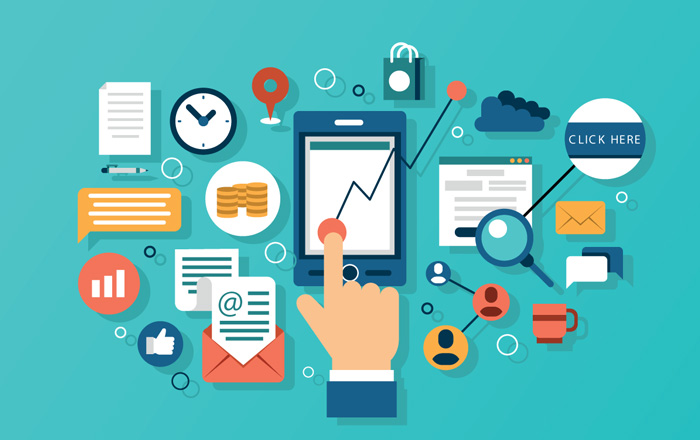 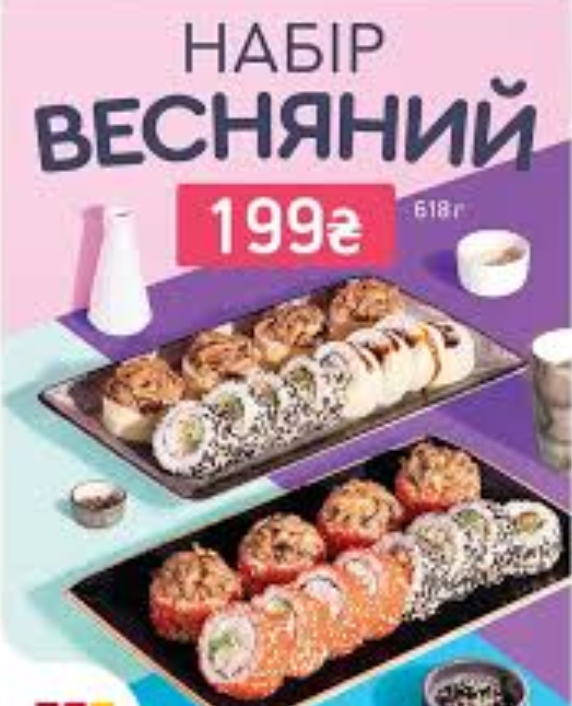 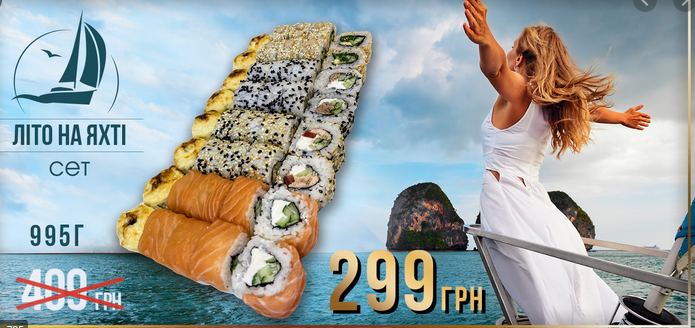 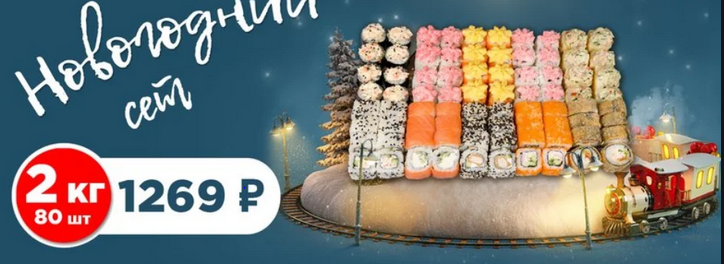 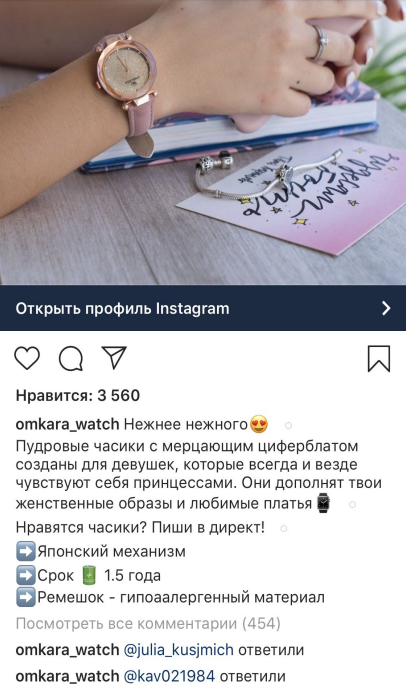 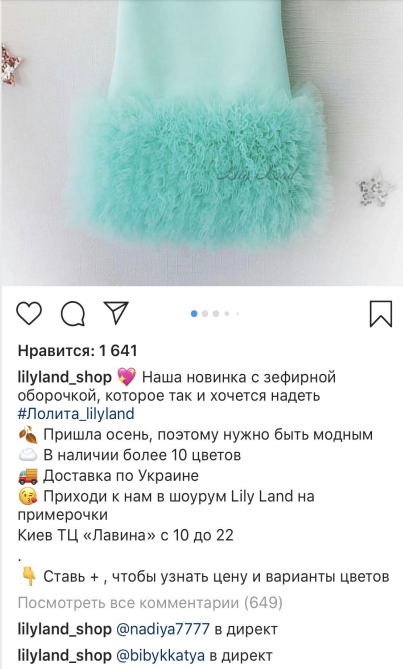 Сукня кольору тіфані
Годинник пудрового кольору
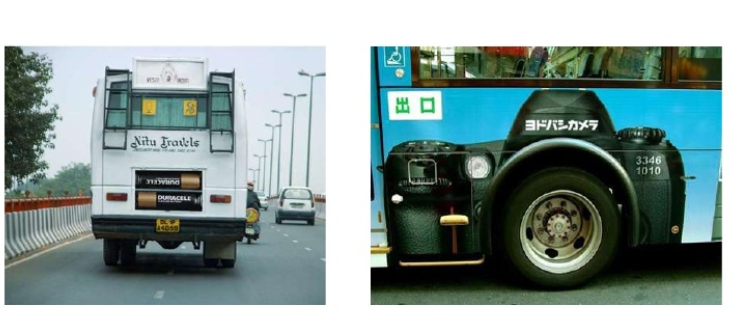 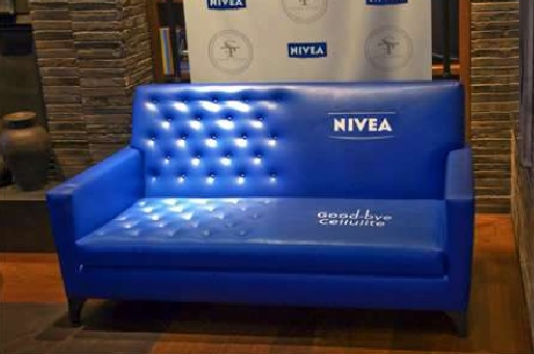 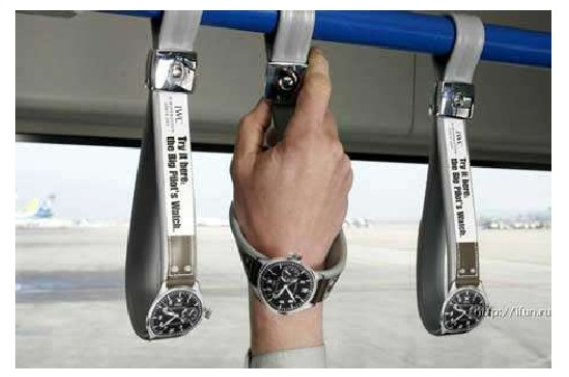 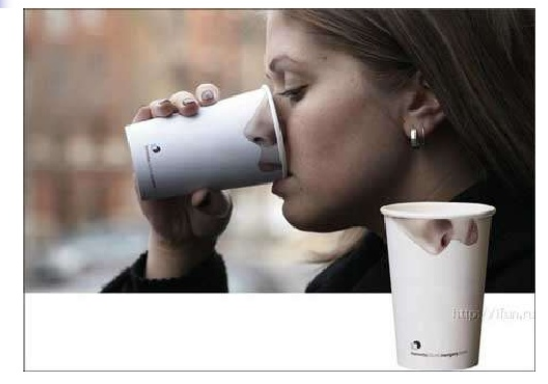 Особливості Інтернет-реклами
----------------------------------------------
Продукт (товар). Обов'язкова умова: те, що реалізується через мережеві ресурси, повинне відрізнятися якістю або якимись унікальними властивостями, щоб конкурувати з іншими сайтами і звичайними магазинами.
Ціна. Вважається, що в інтернеті ціни дещо нижчі, ніж в звичайних точках продажу.
Просування – багаторівнева розкрутка як самого сайту, так і окремих товарів. Цей елемент включає цілий арсенал інструментів SEO, контекстну, інтерактивну і банерну рекламу, роботу з громадами в соцмережах і блогами.
Точка продажу – власне сайт. Функціональний ресурс повинен мати оригінальний дизайн, якісну навігацію.
Важливу роль відіграють і інші складові частини: цільова аудиторія, контент (вміст), залучення відвідувачів на маркетингові процеси.
Стратегія інтернет-маркетингу передбачає поетапну роботу над визначенням потреб аудиторії, створенням і просуванням контенту, залученням відвідувачів в активні процеси придбання товару.
Переваги інтернет комунікацій (реклами)
Інформативність. Споживач отримує максимум необхідної інформації про послуги і продукти: щоб зацікавити клієнта, відомості про товар повинні бути не тільки абсолютними, але і оригінальними (унікальними).
Точка продажу – власне сайт (паблік, торгова сторінка). Функціональний ресурс повинен мати оригінальний дизайн, якісну навігацію.
Висока результативність у порівнянні з традиційною рекламою. Звичайна реклама в ЗМІ та на білбордах коштує дорого і часто не окупає себе: охоплення аудиторії широке, але не продуктивне. Така реклама використовується скоріше як іміджева, тобто служить для підтримки інтересу (упізнавання) будь-якого бренду або компанії. Просування товарів і послуг в інтернеті працює за іншим принципом: відвідувач сам знаходить таку рекламу, набираючи в рядку пошуку певні слова та словосполучення.
Велике охоплення цільової аудиторії. Кількість споживачів конкретного продукту в Інтернеті нічим не обмежена: в теорії – це всі користувачі Інтернету, оскільки зробити замовлення на придбання товарів і послуг можна з будь-якої точки планети.
Монетизація — процес перетворення відвідувачів у гроші.
Так, наприклад, коли сайт відвідує велика аудиторія, яка приносить гроші, клікаючи на оголошення контекстної реклами, кажуть «я монетизирую свій сайт контекстною рекламою». 
Мережеві комерційні проекти не можуть розкрутитися і стати популярними самі по собі: потрібна грамотна робота по їх просуванню. Для цієї мети створені інструменти інтернет-маркетингу.
Давайте тепер розглянемо конкретні інструменти.
Контекстна реклама – різновид мережевої реклами, при якій рекламне оголошення з'являється у відповідності зі змістом (контентом) сторінки. Контент-маркетинг – комплекс заходів щодо оптимізації вмісту сайту та підбір відповідної реклами.
Банери – це графічні зображення на сайтах, які рекламують товари і послуги. Вони можуть бути як статичними (просто картинка), так і анімованими (рухомими) в форматі gif і flash. 
Поштова e-mail розсилка – достатньо ефективний метод інтернет-маркетингу. Така розсилка дозволяє встановити довірчі відносини між замовниками і клієнтами.
Професійна СЕО-оптимізація – комплекс дій над сайтом, спрямований на поліпшення позицій видачі сайту в популярних пошукових системах (Яндекс і Google). Ця стадія розкрутки є обов'язковою для просування більшості комерційних проектів в Інтернеті.
Соціальні мережі
Переваги і особливості інтернет-маркетингу в соціальних мережах зумовлені специфічним статусом останніх. Соцмережами користується переважна більшість, що збільшує потенційну споживчу аудиторію практично до безкінечності.
Переваги соціальних мереж як інструментів електронного маркетингу:
паблік (офіційне представництво компанії, торгова сторінка) створюється безкоштовно;
клієнти користуються звичним інтерфейсом, а представники компанії діють на безпечною і комфортною для користувачів території;
широкі можливості для цілодобового спілкування, обговорення, консультацій безпосередньо з клієнтами;
можливість швидко продемонструвати всі переваги товару, завантаживши фото або відео;
ніякої додаткової реєстрації для купівлі товару і перегляду комунікації клієнтам не потрібно: лише, наприклад, згода вступити в групу.
он-лайн оплата товарів.
Недоліки інтернет-маркетингу в соціальних мережах
Спілкування з не ідентифікованим продавцем,
Сумнівна якість товару,
Сумнівні умови зберігання товару,
Зображення товару не відповідає дійсності ,
Ризики при сплаті коштів,
Очікування консультації.